Результаты социологического исследования«Основные индексы десятилетия науки и технологий»
Исследование проведено в соответствии со стандартами ISO 20252:2019, НК-ОИРОМ-2015
Москва, 2024
Оглавление
Методология исследования
Цель исследования
Мониторинг восприятия населением науки в России, отношения к научным исследованиям, научным профессиям, в том числе по приоритетным направлениям десятилетия науки в России для оценки эффективности мероприятий и коммуникаций. 

Целевые аудитории
1. Население Российской Федерации 18 лет и старше
2. Студенты вузов 
3. Родители детей несовершеннолетнего возраста

Объем выборки
2 000 респондентов (репрезентирует население Российской Федерации - учитываются критерии пола, возраста, образования, типа населенного пункта)

Метод исследования
Телефонный опрос по формализованной анкете

Даты проведения
1 волна: 16.11.2022 – 18.11.2022 2 волна: 01.11.2023 – 06.11.2023
3 волна: 30.10.2024 – 01.11.2024
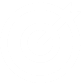 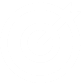 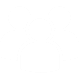 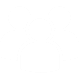 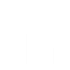 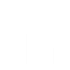 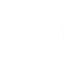 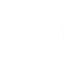 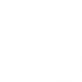 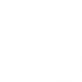 Основные выводы
Среди россиян растет интерес к научной сфере: 82% (+4 п.п. к 2023 г.) опрошенных декларируют, что интересуются научными открытиями и исследованиями, каждый пятый часто читает или смотрит что-либо о сфере науки (20%, +1 п.п.), иногда – 30% (+2 п.п.), а еще 32% – редко (+1 п.п.). При этом у 17% такой интерес отсутствует (-4 п.п.). 

Показатель заметности информации в СМИ об отечественной науке и технологиях стабилен на протяжении последних двух лет, но с положительной динамикой относительно трехлетнего периода: если в 2022 году 42% респондентов встречали в СМИ/ интернете материалы о российских ученых, инженерах, научных коллективах, разработчиках новых технологий, новых открытиях, то на момент опроса 2024 года – уже 49% опрошенных (+7 п.п.).

Восприятие респондентами современной российской сферы науки остается преимущественно позитивным. Подавляющее большинство опрошенных доверяют мнению современных российских ученых и гордятся современной российской наукой (79% и 78% соответственно, аналогично показателям предыдущих замеров). Среди студентов фиксируются наиболее высокие показатели – 86% и 84% соответственно. Почти три четверти респондентов разделяют мнение о том, что в современной российской науке совершаются серьезные открытия, оказывающие влияние на развитие общества (73%, -2 п.п.). С тем, что престиж ученых в российском обществе за последний год вырос согласны 60% опрошенных (-2 п.п.). Небольшая отрицательная корректировка произошла относительно производственных технологий, но при этом позитивные оценки преобладают: 59% (-2 п.п.) опрошенных разделяют точку зрения о том, что товары, произведенные в России, - это гарантия качества и удобства использования продукта.

Доля респондентов, обладающих уверенным знанием о проведении в России десятилетия науки и технологий (выбрали ответ «Да, знаю»), снизилась и составила 14% (-5 п.п.). Еще 44% (+4 п.п.) высказались, что что-то об этом слышали (то есть в той или иной мере информированы более половины опрошенных – 58%, -1 п.п.). Уровень информированности по-прежнему выше среди студентов, но с отрицательной динамикой (69%, -5 п.п.).
Основные выводы
Престиж научной деятельности – остается достаточно высоким. Так, среди родителей детей 64% (-1 п.п.) хотели бы, чтобы их дети в качестве своего будущего выбрали работу в сфере науки и научных исследований. Среди студентов заметен рост показателя привлекательности научной карьеры – 36% (+5 п.п.): столько студентов декларируют, что планируют строить карьеру и работать в научной сфере. Примечательно, что большинство  родителей, которых привлекает перспектива научной карьеры их детей, и студентов, собирающихся строить карьеру в сфере науки, по-прежнему ориентированы на работу в России, причем за последний год стали так говорить чаще (85% и 92% соответственно, +4 п.п. и +6 п.п. соответственно). 

Условия для ведения исследовательской деятельности в России оцениваются умеренно-позитивно, фиксируется небольшая позитивная динамика: 41% (+3 п.п.) студентов присваивают оценки «очень хорошо» и «хорошо».

ТОП-3 наук, которые необходимо развивать для достижения технологического лидерства, по мнению респондентов, - это медицинские, технические и сельскохозяйственные науки. Студенты на первую строчку ставят технические науки (70%). При этом среди респондентов не сформировалось однозначное мнение относительно роли научных исследований в достижении технологического лидерства. Так, 33% считают, что научные исследования являются ключевым фактором технологического развития, в то время как 34% - достижение технологического лидерства в большей степени зависит от эффективного управления, инвестиций и других факторов, нежели от научных исследований.

Наибольшая информированность в рамках приоритетных направлений научно-технологического развития России фиксируется относительно безопасности получения, хранения, передачи и обработки информации (48%), обеспечения здорового долголетия (46%) и интеллектуальных транспортных и телекоммуникационных систем, включая автономные транспортные средства (45%).
Общая информированность о сфере науки и технологий
Общая информированность о сфере науки и технологий
Скажите, пожалуйста, в течение последнего года Вы встречали в СМИ/ интернете материалы о российских ученых, инженерах, научных коллективах, разработчиках новых технологий, новых открытиях и так далее или не встречали? (закрытый вопрос, один ответ, в % от всех опрошенных)
Фиксируется рост показателя заметности информации об отечественной науке и технологиях: если в 2022 году за год материалы о российских ученых и новых технологиях  в СМИ встречали 42% опрошенных, то на момент текущего замера 2024 года – уже каждый второй (49% опрошенных). За последний год заметный прирост показатели произошел у целевой аудитории родителей несовершеннолетних детей – с 51% в 2023 году до 57% в 2024 году (+6 п.п.). 

Традиционно чаще с такой информацией сталкиваются студенты (66%), а также жители Москвы и Санкт-Петербурга (60%) и других крупных городов (57%), имеющие высшее образование (58%), а также вовлеченная аудитория (66%).
Наполненность групп: 2024 год: Население РФ (все опрошенные) – 1 600 респондентов; Студенты – 345 респондентов; Родители детей несовершеннолетнего возраста – 683 респондента
2023 год: Население РФ (все опрошенные) – 1 600 респондентов; Студенты – 343 респондента; Родители детей несовершеннолетнего возраста – 689 респондентов
2022 год: Население РФ (все опрошенные) – 1 600 респондентов; Студенты – 349 респондентов; Родители детей несовершеннолетнего возраста – 694 респондента
Доля встречавших материалы по группам (2024 г.)
* Здесь и далее: вовлеченные – те, кто работает в сфере науки или работает кто-то из окружения (n=432); невовлеченные – те, кто не работает в сфере науки и не работает никто из окружения (n=1159)
Информированность осовременных российских ученых и открытиях (изобретениях)
Знание современных российских ученых
Сейчас я зачитаю список современных российских ученых, а Вы скажите, знаете кого-либо или нет? 
(закрытый вопрос, несколько ответов, в % от всех опрошенных)
Показатель осведомленности о современных российских ученых стабилен: 49% опрошенных, аналогично предыдущим двум годам, знакомы имена тех или иных современных российских ученых среди предложенного списка. 

За последние два года вырос показатель информированности среди студентов на 10 п.п. (48%). 

Среди ЦА родителей несовершеннолетних детей за последний год фиксируется рост показателя – 50% (+4 п.п. к предыдущему году). 

Самыми известными учеными оказались микробиолог А. Гинцбург и математик В. Садовничий (26% и 25% ответов соответственно). На третье и четвертое места по узнаваемости вышли специалисты-физики – М. Ковальчук и Ю. Оганесян (14% и 10% соответственно).
Ответы по группам (2024 г.)
*В 2024 г. добавлены варианты ответа: Ирина Алексеенко, Никита Марченков, Ирина Тимофеева.
Знание современных открытый и изобретений
Сейчас я зачитаю список открытый, изобретений российских ученых, сделанных за последние 10-15 лет, а Вы скажите, знаете, слышали о каких-либо из них? (закрытый вопрос, несколько ответов, в % от всех опрошенных)
Уровень осведомленности о научных открытиях и изобретениях, сделанных за последние 10-15 лет российскими учеными, стабилен во всех целевых аудиториях и остается высоким (92% респондентов декларируют, что знают или слышали о каком-либо/каких-либо из перечисленных открытиях). 

Наиболее высокую осведомленность, как и прежде, декларируют студенты (97%). 

Самым узнаваемым открытием остается первая в мире зарегистрированная вакцина от Ковид-19 («Спутник V»). Об этом в той или иной мере информированы 85% респондентов. Среди родителей несовершеннолетних детей – 90%, а среди студентов – 92%. 

По-прежнему меньше всего известно опрошенным о запуске первого в мире квантового блокчейна (18%, +2 п.п.).
Ответы по группам (2024 г.)
*В 2024 г. добавлен новый вариант ответа.
Привлекательность научной карьеры
Привлекательность научной карьеры: взгляд родителей
Хотели бы Вы или не хотели, чтобы ваши дети в качестве своего будущего выбрали работу в сфере науки и научных исследований? 
(закрытый вопрос, один ответ, в % от родителей детей несовершеннолетнего возраста)
Ответы по группам (2024 г.)
64
65
64
63
Престиж работы в сфере науки для родителей несовершеннолетних детей сохраняется на достаточно высоком уровне: 64% опрошенных говорят, что хотели бы, чтобы их дети в качестве своего будущего выбрали работу в сфере науки и научных исследований. Показатель значимо не меняется на протяжении всего периода проведения исследования. 

Однозначный положительный ответ чаще дают мужчины (19%) и респонденты, имеющие хорошее материальное положение (21%).
Привлекательность научной карьеры: взгляд родителей
Где бы Вы хотели, чтобы работали Ваши дети в сфере науки и научных исследований? (закрытый вопрос, один ответ, в % от родителей детей несовершеннолетнего возраста, выразившие желание научной карьеры для своих детей)
Все опрошенные (2024 г.)
Все опрошенные (2023 г.)
Все опрошенные (2022 г.)
Большинство опрошенных родителей, для которых привлекательна перспектива научной карьеры детей, хотели бы, чтобы их дети работали в России (85%, +4 п.п.). 

Работа в сфере науки и научных исследований в других частях света имеет слабую привлекательность (суммарно 11% выбрали вариант в Европе, США или Китае).
Привлекательность научной карьеры: взгляд студентов
Скажите, пожалуйста, Вы планируете или не планируете строить карьеру, работать в сфере науки и научных исследований? 
(закрытый вопрос, один ответ, в % от студентов)
Ответы по группам (2024 г.)
36
31
33
За последний год среди студентов вырос показатель готовности связать свою жизнь со сферой науки и научных исследований (36%, +5 п.п. к 2023 году и +3 п.п. к 2022 году). Не готовы строить научную карьеру 63% опрошенных данной целевой группы (-3 п.п. к 2023 году). 

Несколько чаще положительные ответы дают студенты, обучающиеся в магистратуре (43%), а также более погруженные в научную область (49% вовлеченных и 46% заинтересованных наукой). В разрезе по полу по-прежнему парни чаще, чем девушки заявляют о планах работать в области науки (41% против 28% соответственно).
*Здесь и далее: заинтересованные – те, кто читает, смотрит что-либо о сфере науки часто или иногда ; незаинтересованные – те, кто читает, смотрит что-либо о сфере науки редко или совсем не читает, не смотрит
Привлекательность научной карьеры: взгляд студентов
Уточните, пожалуйста, где Вы планируете строить карьеру, работать в сфере науки и научных исследований? (закрытый вопрос, один ответ, в % от студентов, выразивших желание строить научную карьеру)
Все опрошенные (2024 г.)
Все опрошенные (2023 г.)
Все опрошенные (2022 г.)
С начала замеров в 2022 г. вырос показатель привлекательности России как страны для построения карьеры в сфере науки и научных исследований (+9 п.п.). Так, среди студентов, ориентированных на научную карьеру, подавляющее большинство декларирует, что хочет работать в России (92%). 

Планы на научную карьеру вне России студенты строят довольно редко. Не более 6% опрошенных сделали выбор в пользу Европы и Китая (5% и 1% соответственно). США как страну для построения карьеры в науке не выбрал никто из студентов в текущем году.
Оценка условий для ведения исследовательской деятельности
Оценка условий для ведения исследовательской деятельности
Оцените, пожалуйста, условия для ведения исследовательской деятельности в России по шкале от 1 до 5, где 1 – очень плохие, а 5 – очень хорошие (один ответ, % от студентов)
Средний балл
Ответы по группам (2024 г.)
41
3,2
38
38
3,2
3,3
Условия для ведения исследовательской деятельности в России оцениваются умеренно-позитивно. Так, средняя оценка фиксируется на отметке 3,3 балла. 

За последние два года показатель несколько вырос. Так, положительные оценки дали 41% опрошенных (+3 п.п. к 2022 г.), удовлетворительные – 37% (+1 п.п. к 2022 г.), отрицательные – 19% (-3 п.п. к 2022 г.).  

Среди студентов несколько лучше ситуацию видят студенты-бакалавры (41% позитивных оценок и 39% - удовлетворительных). Несколько менее оптимистично условия для научной деятельности в России оценивают студенты магистратуры и специалитета: они дают больше отрицательных оценок (20% и 24% соответственно).
Отношение к современной российской сфере науки и технологий
Доверие мнению российских ученых
Оцените, насколько Вы согласны или не согласны со следующими утверждениями: Я доверяю мнению современных российских ученых (закрытый вопрос, один ответ, в % от всех опрошенных)
79
79
Показатель доверия мнению современных российских ученых стабильно высокий на протяжении последних трех лет (79%). 

За последние три года фиксируется повышение уровня доверия российским ученым среди студентов – 86% (+4 п.п. к 2022 г.).

В целом уровень доверия несколько выше среди женщин (80% vs 76% мужчин), старшего поколения в возрасте 60 лет и старше (84% vs 77-79%  среди молодежи до 34 лет).
79
82
86
84
82
80
78
78
Ответы по группам (2024 г.)
[Speaker Notes: Однозначное доверие более характерно для старших возрастных групп 44-59 лет и 60+ (33% и 39% соответственно), жителей некрупных городов и сел (31% среди жителей городов с численностью 100-500 тыс. человек, 32% - среди жителей городов  численностью менее 100 тыс., 38% - среди жителей пгт и сел), а также респондентов, имеющих среднее специальное образование (39%).]
Гордость российской наукой
Оцените, насколько Вы согласны или не согласны со следующими утверждениями: Я горжусь современной российской наукой (достижениями, учеными) (закрытый вопрос, один ответ, в % от всех опрошенных)
78
79
Показатель гордости за современную российскую науку также стабильно высокий (78%, -1 п.п. к 2023 г.). 

Наиболее высокий показатель среди студентов – 84% (+7 п.п. к 2022 г.). 

В разрезе групп гордость несколько чаще испытывают женщины (83% vs 72% мужчин), старшее поколение в возрасте от 60 лет (82% vs 73% молодых в возрасте 25-34 лет).
79
84
79
77
78
76
79
Ответы по группам (2024 г.)
[Speaker Notes: Однозначное доверие более характерно для старших возрастных групп 44-59 лет и 60+ (33% и 39% соответственно), жителей некрупных городов и сел (31% среди жителей городов с численностью 100-500 тыс. человек, 32% - среди жителей городов  численностью менее 100 тыс., 38% - среди жителей пгт и сел), а также респондентов, имеющих среднее специальное образование (39%).]
Престиж российских ученых
Оцените, насколько Вы согласны или не согласны со следующими утверждениями: Престиж ученых в российском обществе за последний год вырос (закрытый вопрос, один ответ, в % от всех опрошенных)
60
62
Показатель роста престижа ученых в российском обществе за последний год незначимо скорректировался и принял значение 2022 года (60% согласились с суждением, -2 п.п. к 2023 г.). Изменения находятся в пределах ошибки выборки.

За последний год студенты стали реже замечать рост престижа профессии ученых – 46% (-7 п.п.). 

Рост престижа ученых чаще отмечают женщины (65% vs 54% мужчин), самое старшее поколение (71%), а также вовлеченная аудитория (64%). Реже такой рост замечает молодежь 18-34 лет (45%-49%).
60
59
46
53
48
58
59
61
Ответы по группам (2024 г.)
[Speaker Notes: Однозначное доверие более характерно для старших возрастных групп 44-59 лет и 60+ (33% и 39% соответственно), жителей некрупных городов и сел (31% среди жителей городов с численностью 100-500 тыс. человек, 32% - среди жителей городов  численностью менее 100 тыс., 38% - среди жителей пгт и сел), а также респондентов, имеющих среднее специальное образование (39%).]
Влияние российской науки на развитие общества
Оцените, насколько Вы согласны или не согласны со следующими утверждениями: В современной российской науке совершаются серьезные открытия, оказывающие влияние на развитие общества (закрытый вопрос, один ответ, в % от всех опрошенных)
73
75
По итогам текущего замера 73% опрошенных согласны с тем, что в современной российской науке совершаются серьезные открытия, оказывающие влияние на развитие общества. На протяжении замеров показатель незначимо корректируется. 

С предложенным суждением о серьезных открытиях в стране, оказывающих влияние на развитие всего общества, согласны 80% студентов (+6 п.п. к 2022 году). Наиболее высокий показатель среди изучаемы целевых аудиторий. 

Чаще остальных мнение о серьезных достижениях в современной российской науке разделяют женщины (80%), молодежь до 24 лет (79%),  а реже – мужчины (66%).
74
80
78
74
72
72
74
Ответы по группам (2024 г.)
[Speaker Notes: Однозначное доверие более характерно для старших возрастных групп 44-59 лет и 60+ (33% и 39% соответственно), жителей некрупных городов и сел (31% среди жителей городов с численностью 100-500 тыс. человек, 32% - среди жителей городов  численностью менее 100 тыс., 38% - среди жителей пгт и сел), а также респондентов, имеющих среднее специальное образование (39%).]
Качество российских товаров
Оцените, насколько Вы согласны или не согласны со следующими утверждениями: Товары, произведенные в России, - это гарантия качества и удобства использования продукта (закрытый вопрос, один ответ, в % от всех опрошенных)
59
59% опрошенных разделяют точку зрения о том, что товары, произведенные в России, - это гарантия качества и удобства использования продукта (-2 п.п. к 2023 году и -4 п.п. к 2022 году). 

Среди студентов показатель согласившихся вырос на 7 п.п. по сравнению с 2022 годом (55% согласны, что товары, произведенные в России, - это гарантия качества и удобства использования продукта). 

Наиболее высокие показатели отмечаются в группах женщин (65%), респондентов старше 45 лет (63% в группе 45-59 лет и 69% в группе 60+). Наиболее низкие показатели – среди мужчин (53%), молодежи 18-34 лет (51%).
61
63
55
53
48
55
58
62
Ответы по группам (2024 г.)
[Speaker Notes: Однозначное доверие более характерно для старших возрастных групп 44-59 лет и 60+ (33% и 39% соответственно), жителей некрупных городов и сел (31% среди жителей городов с численностью 100-500 тыс. человек, 32% - среди жителей городов  численностью менее 100 тыс., 38% - среди жителей пгт и сел), а также респондентов, имеющих среднее специальное образование (39%).]
Интерес к сфере науки и технологий
Сфера науки и технологий: вовлеченность
Скажите, пожалуйста, Вы читаете, смотрите что-то о сфере науки, научных открытиях, исследованиях? Если да, то как часто? (закрытый вопрос, один ответ, в % от всех опрошенных)
50
Каждый второй опрошенный декларирует, что смотрит, читает какую-либо информацию о сфере науки, научных открытиях и исследованиях (50%, +3 п.п. к 2023 г.). Еще 32% говорят, что делают это, но редко. 

По-прежнему более выражен интерес к научной сфере у студентов (68% часто или иногда читают/смотрят что-то о науке). За последний год подрос уровень интереса среди ЦА родителей детей несовершеннолетнего возраста – 53% (+8 п.п.).
47
50
68
70
62
53
45
50
Ответы по группам (2024 г.)
[Speaker Notes: Однозначное доверие более характерно для старших возрастных групп 44-59 лет и 60+ (33% и 39% соответственно), жителей некрупных городов и сел (31% среди жителей городов с численностью 100-500 тыс. человек, 32% - среди жителей городов  численностью менее 100 тыс., 38% - среди жителей пгт и сел), а также респондентов, имеющих среднее специальное образование (39%).]
Осведомленность о проведении Десятилетия науки и технологий
Знаете ли Вы, что-то слышали или слышите сейчас впервые о том, что в России с 2022 года объявлено и идет десятилетие науки и технологий? (закрытый вопрос, один ответ, в % от всех опрошенных)
58
59
58
Показатель осведомленности о проведении в России Десятилетия науки и технологий стабилен на протяжении трех лет (58%). 

Уровень информированности среди студентов снизился за последний год, но все еще достаточно высокий (69%, -5 п.п.).  Вовлеченная аудитория также более информированная (64%).
69
74
65
58
60
59
Ответы по группам (2024 г.)
[Speaker Notes: Однозначное доверие более характерно для старших возрастных групп 44-59 лет и 60+ (33% и 39% соответственно), жителей некрупных городов и сел (31% среди жителей городов с численностью 100-500 тыс. человек, 32% - среди жителей городов  численностью менее 100 тыс., 38% - среди жителей пгт и сел), а также респондентов, имеющих среднее специальное образование (39%).]
Роль науки в достижении технологического лидерства
Технологический суверенитет: роль науки
Как Вы думаете, какие науки в первую очередь необходимо развивать в настоящее время для обеспечения технологического суверенитета России, то есть независимости в разработке и использовании ключевых технологий? (закрытый вопрос, до двух ответов, в % от всех опрошенных)
Родители несовершеннолетних детей
Все опрошенные
Студенты
По мнению респондентов для обеспечения технологического суверенитета страны необходимо развивать в первую очередь медицинские науки (64%). Далее идут технические и сельскохозяйственные науки (51% и 34% соответственно). 

Студенты на первую строчку ставят технические науки (70%), а также чаще называют естественные науки (21%) и общественные науки (16%).
Роль технологического лидерства в жизни человека
Как Вы думаете, достижение Россией технологического лидерства может повлиять на Вашу жизнь или нет? Если да, то как? (открытый вопрос, до пяти ответов, в % от всех опрошенных, представлены ответы, набравшие не менее 2%)
Родители несовершеннолетних детей
Все опрошенные
Студенты
Каждый второй опрошенный считает, что достижение Россией технологического лидерства может повлиять на его жизнь (55% дали тот или иной ответ). Наиболее высокая доля фиксируется среди студентов – 71%. Среди родителей несовершеннолетних детей – 63%. 

Ключевое влияние респонденты связывают с улучшением сферы здравоохранения (14%). 

Каждый десятый студент указывает на повышение уровня комфорта жизни, а также улучшение уровня благосостояния (10%).
Роль научных исследований в технологическом лидерстве
Какова, на Ваш взгляд, роль научных исследований в реализации национальных проектов по обеспечению технологического лидерства? (закрытый вопрос, один ответ, в % от всех опрошенных)
Родители несовершеннолетних детей
Все опрошенные
Студенты
Среди респондентов не сформировалось однозначное мнение относительно роли научных исследований в достижении технологического лидерства. Так, практически поровну поделились доли в пользу того, что научные исследования являются ключевым фактором технологического развития (33%), и что достижение технологического лидерства в большей степени зависит от эффективного управления, инвестиций и других факторов, нежели от научных исследований (34%).
Студенты чаще занимают нейтральную позицию, полагая, что научные исследования играют важную, но не определяющую роль в обеспечении технологического лидерства (37%).
Приоритетные направления научно-технологического развития: информированность
О каких приоритетных направлениях научно-технологического развития России Вы знаете или что-то слышали? (закрытый вопрос, любое число ответов, в % от всех опрошенных)
Родители несовершеннолетних детей
Все опрошенные
Студенты
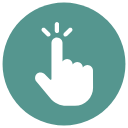 ВЦИОМ
на расстоянии одного клика
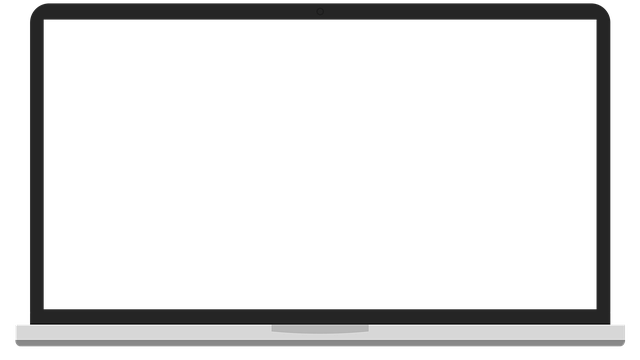 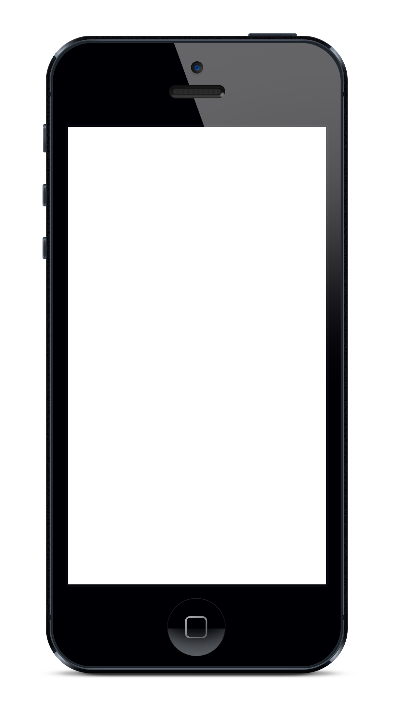 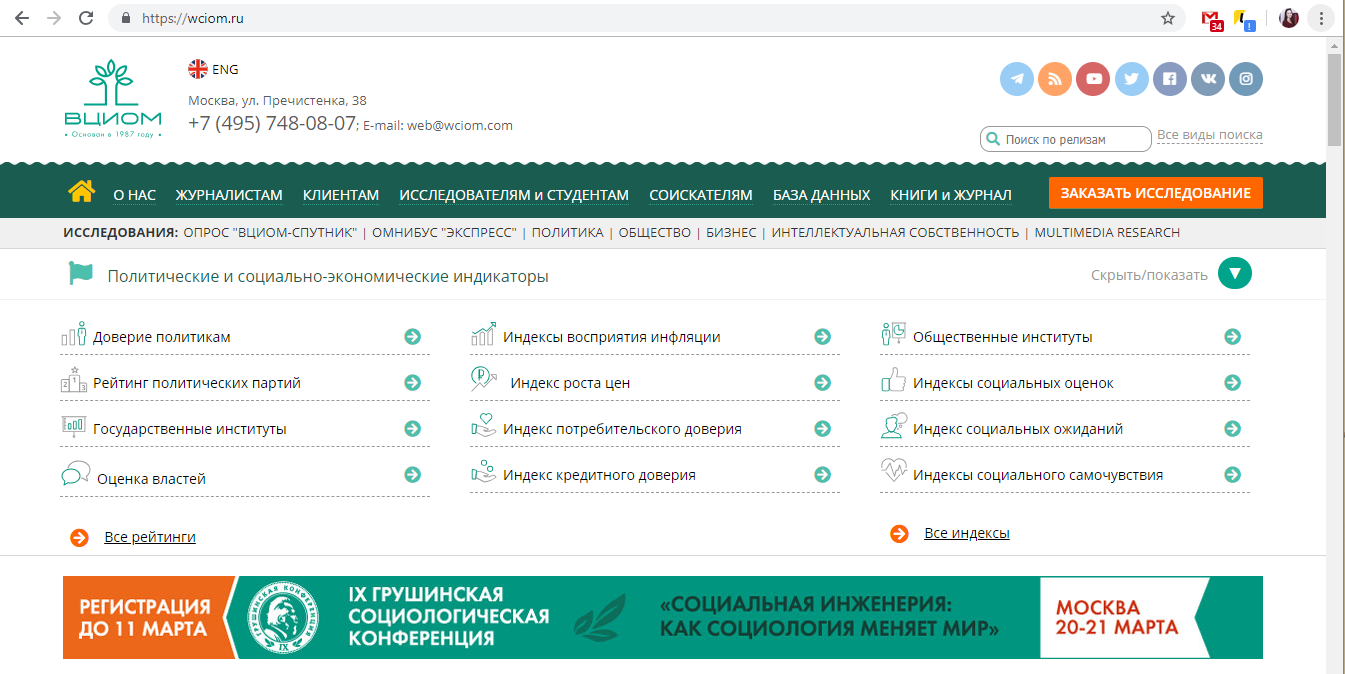 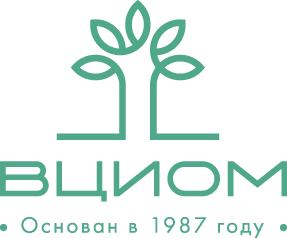 WCIOM.RU
Google play
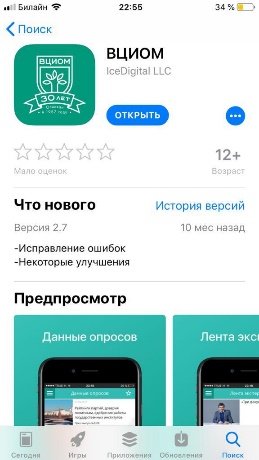 App Store
ИССЛЕДУЯ И ОСМЫСЛЯЯ СОВРЕМЕННОСТЬ, ПОМОГАТЬ ЛЮДЯМ СОЗДАВАТЬ ЛУЧШЕЕ БУДУЩЕЕ